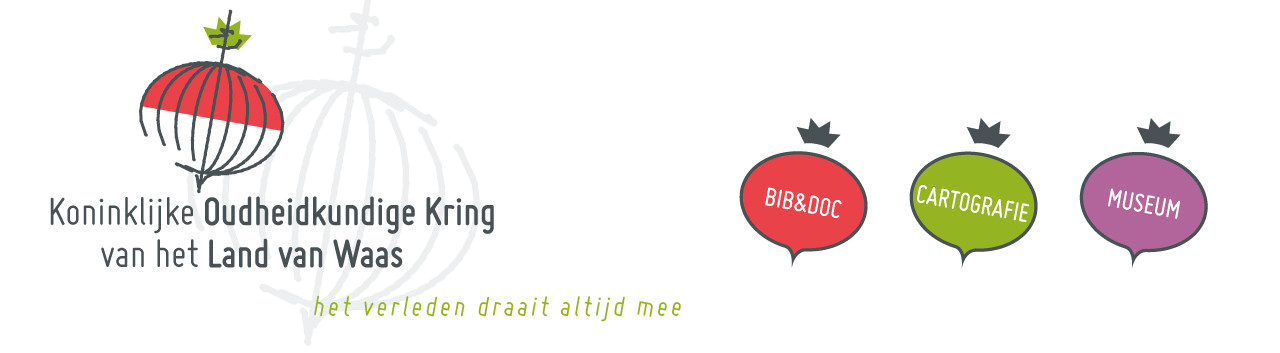 1) Hoofdrekening (zichtrekening)
BE50 8508 3519 1418 


2) Spaarrekening
BE26 8500 4451 6429 
 
3) Van Raemdonckfonds

4) Cash geld
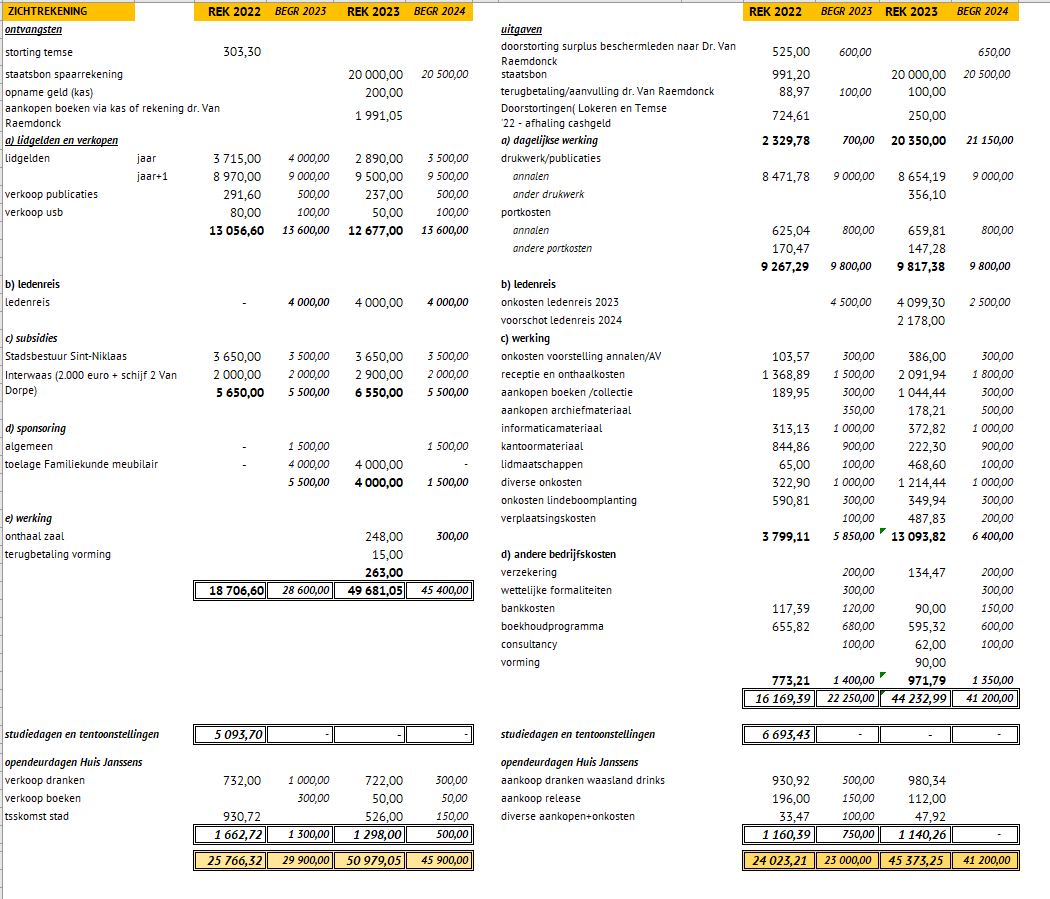 1
KOKW BEGOTING / REKENING
5
Marleen De Beer
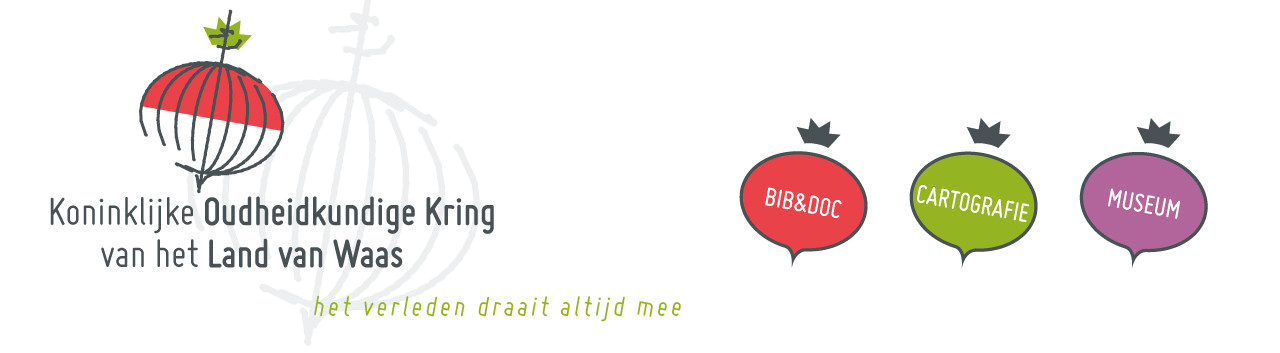 1) Hoofdrekening (zichtrekening)
BE50 8508 3519 1418 


2) Spaarrekening
BE26 8500 4451 6429 
 
3) Van Raemdonckfonds

4) Cash geld
4
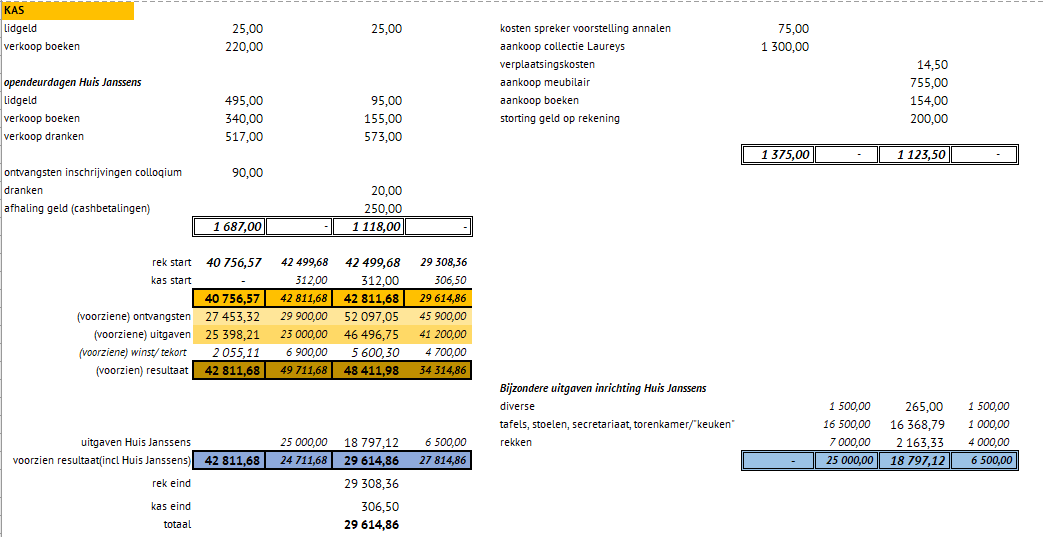 KOKW BEGOTING / REKENING
1
Marleen De Beer
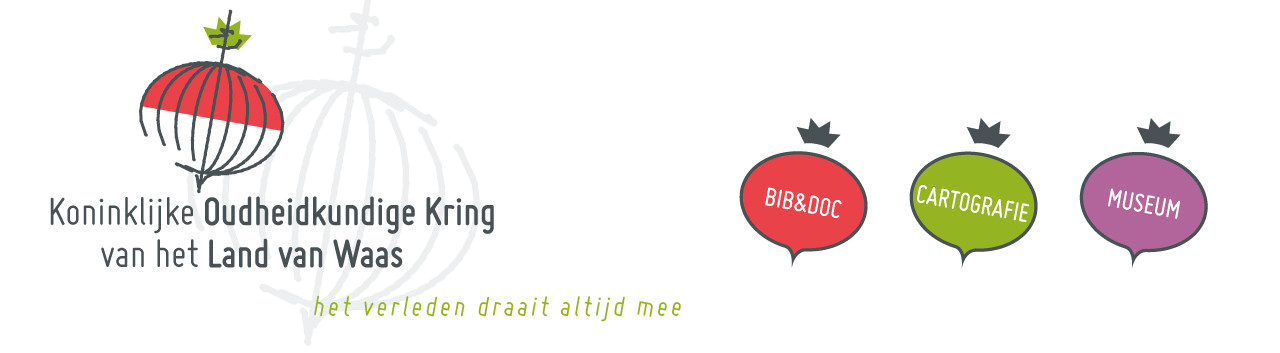 1) Hoofdrekening (zichtrekening)
BE50 8508 3519 1418 


2) Spaarrekening
BE26 8500 4451 6429 
 
3) Van Raemdonckfonds

4) Cash geld
3
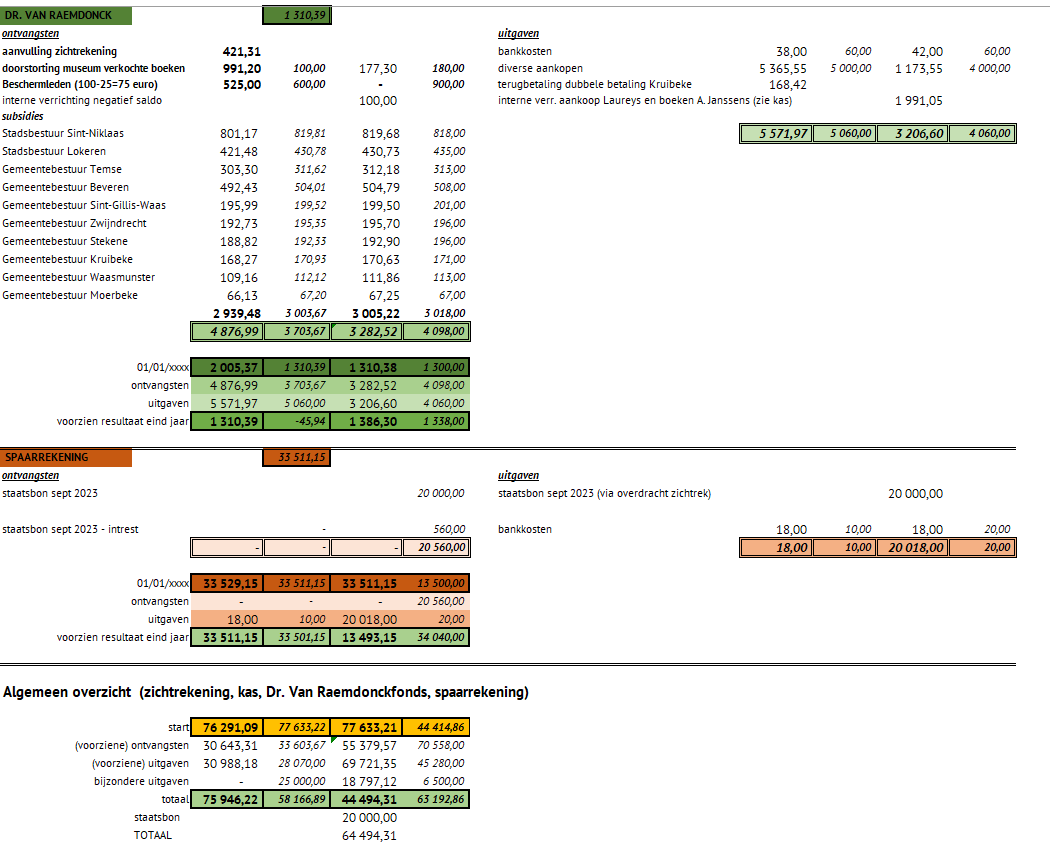 KOKW BEGOTING / REKENING
2
2+
3
1+
Marleen De Beer
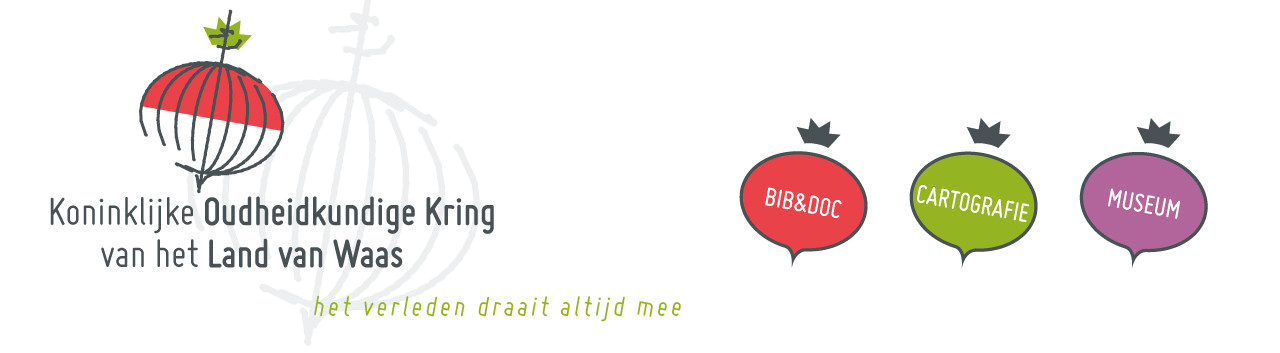 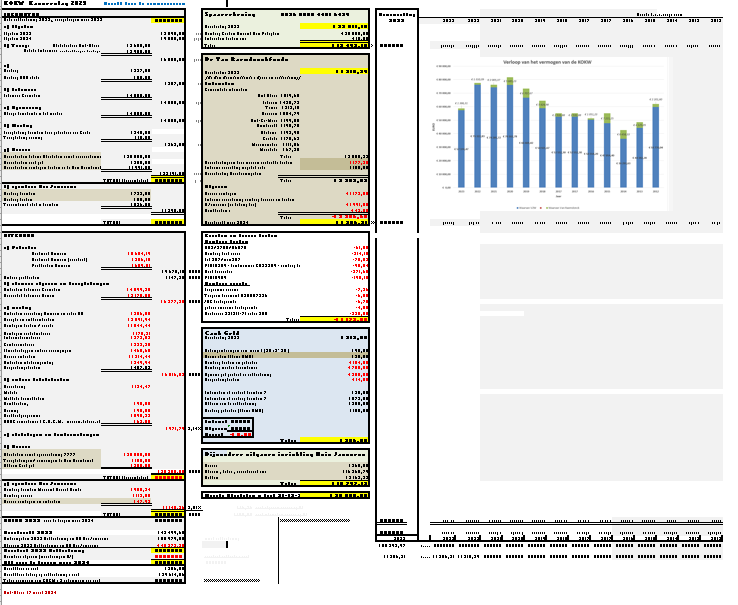 2
1
1) Hoofdrekening (zichtrekening)
BE50 8508 3519 1418 


2) Spaarrekening
BE26 8500 4451 6429 
 
3) Van Raemdonckfonds

4) Cash geld

5) Grafisch overzicht

6) Bijzondere uitgaven Huis Janssens  en Kasbon
3
KOKW Nazicht van de rekeningen
5
4
6
Herbert Smitz + Eddy Maes
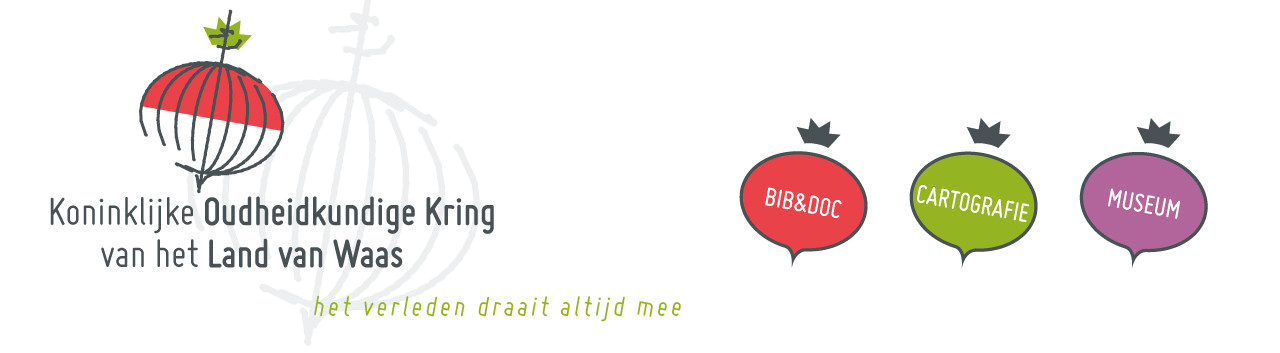 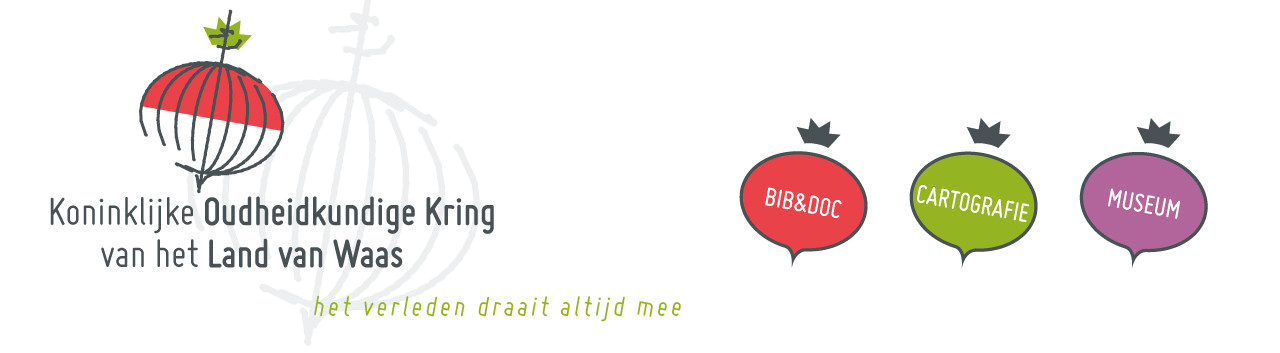 1) Hoofdrekening (zichtrekening)
BE50 8508 3519 1418 


2) Spaarrekening
BE26 8500 4451 6429 
 
3) Van Raemdonckfonds

4) Cash geld

5) Grafisch overzicht

6) Bijzondere uitgaven Huis Janssens  en Kasbon
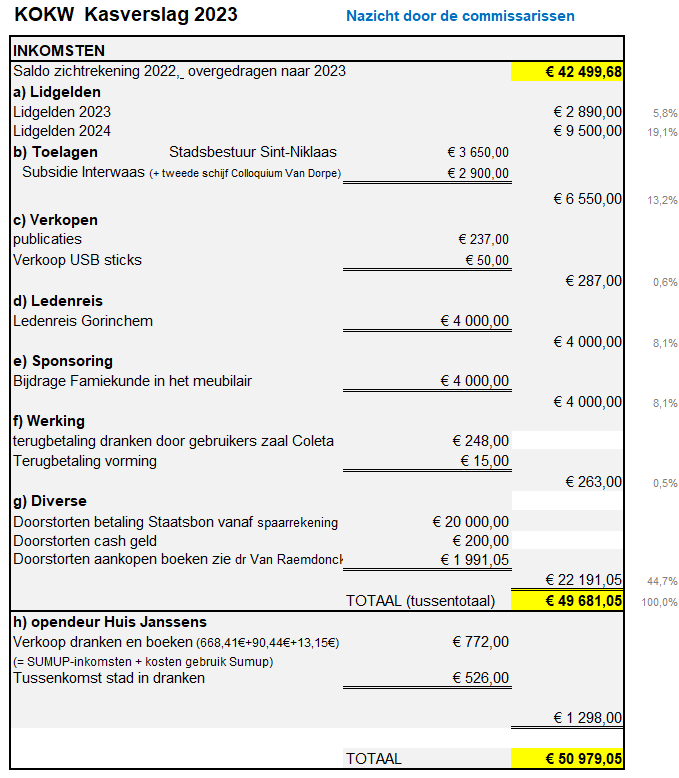 1
Herbert Smitz + Eddy Maes
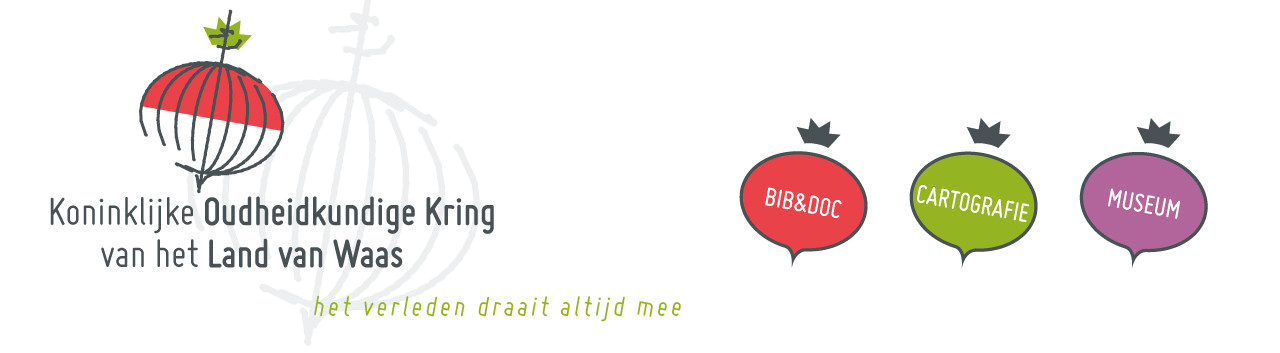 1
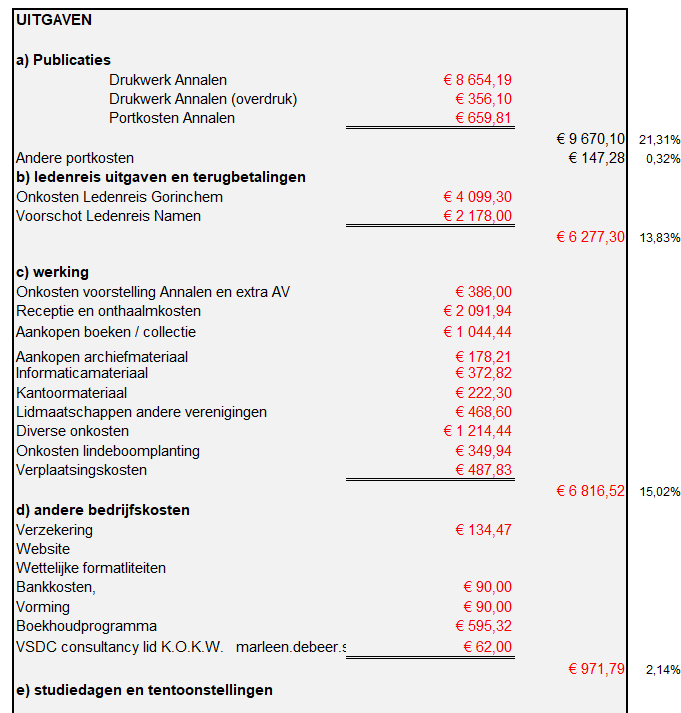 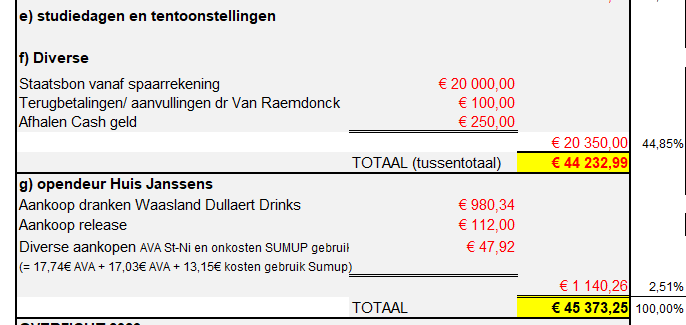 Herbert Smitz + Eddy Maes
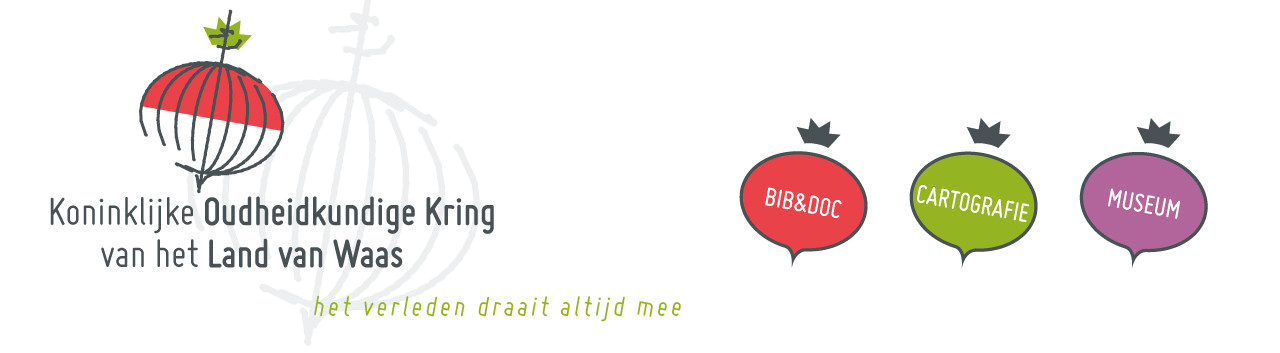 3
2
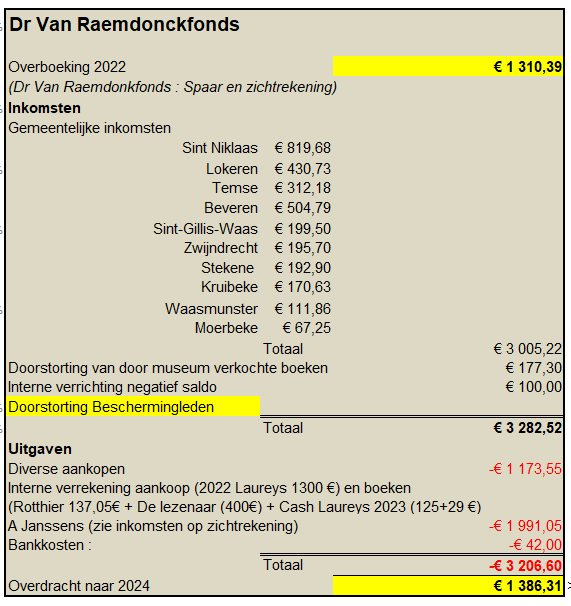 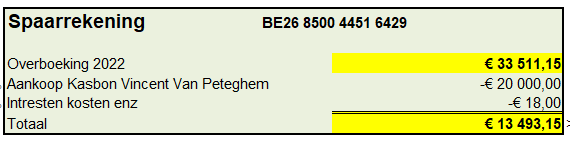 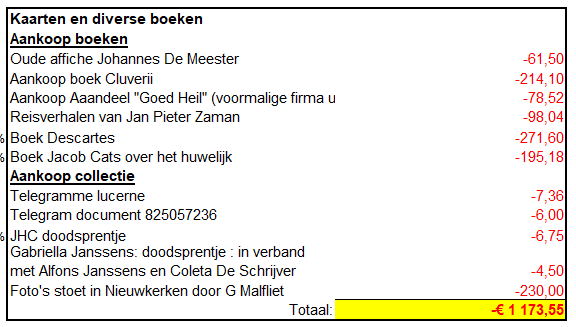 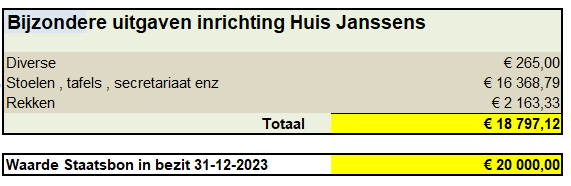 6
Herbert Smitz + Eddy Maes
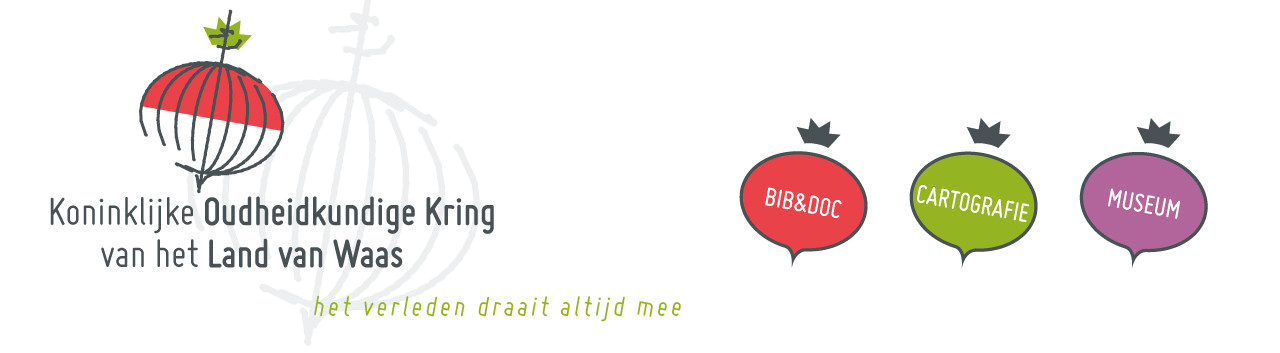 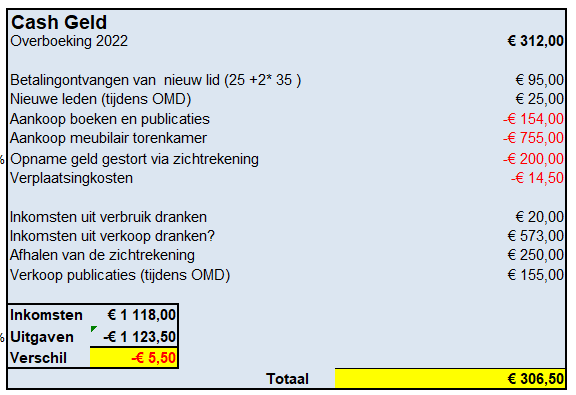 4
1) Hoofdrekening (zichtrekening)
BE50 8508 3519 1418 


2) Spaarrekening
BE26 8500 4451 6429 
 
3) Van Raemdonckfonds

4) Cash geld

5) Grafisch overzicht

6) Bijzondere uitgaven Huis Janssens  en Kasbon
Samenvatting
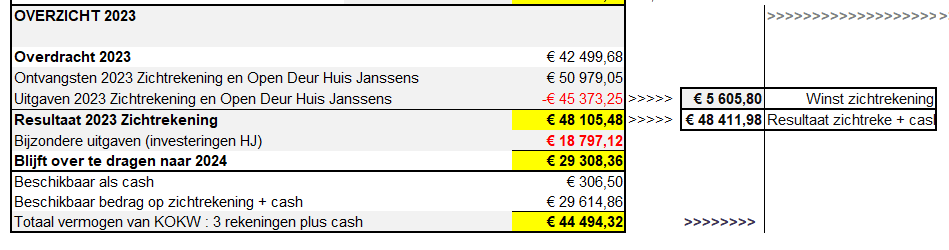 64,494,32 €
Herbert Smitz + Eddy Maes
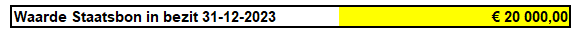 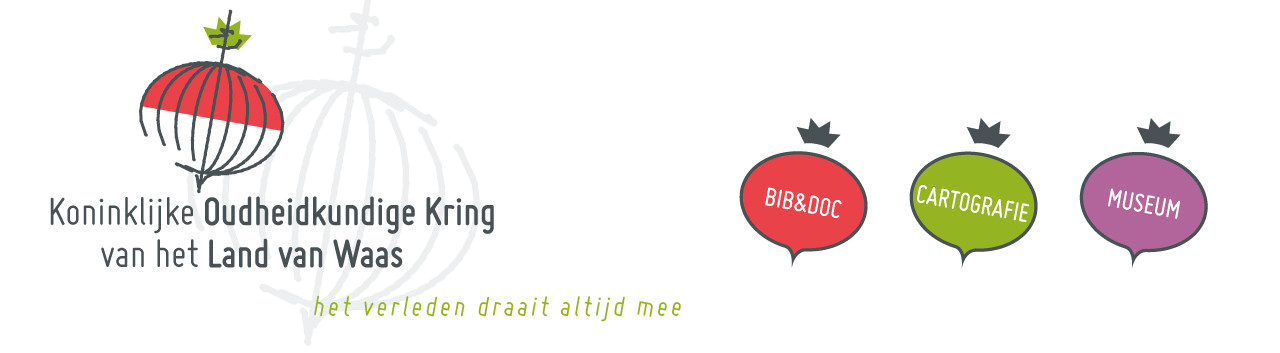 5
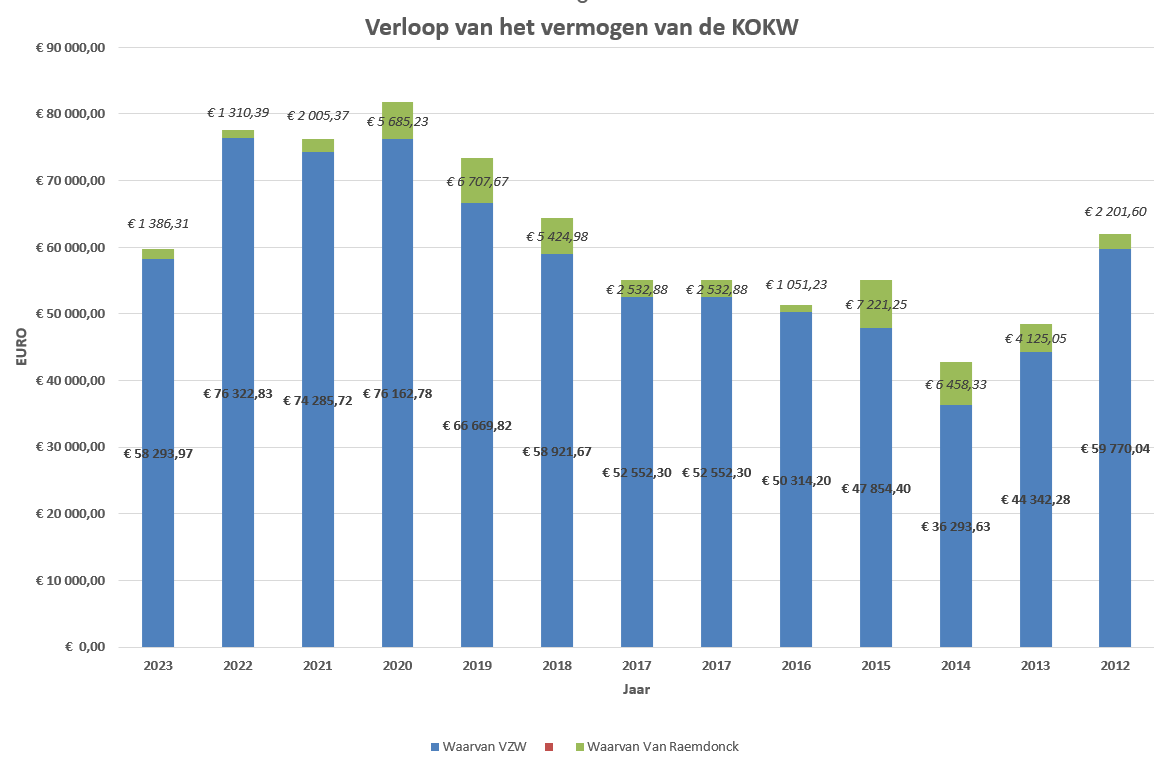 1) Hoofdrekening (zichtrekening)
BE50 8508 3519 1418 


2) Spaarrekening
BE26 8500 4451 6429 
 
3) Van Raemdonckfonds

4) Cash geld

5) Grafisch overzicht

6) Bijzondere uitgaven Huis Janssens  en Kasbon
Herbert Smitz + Eddy Maes
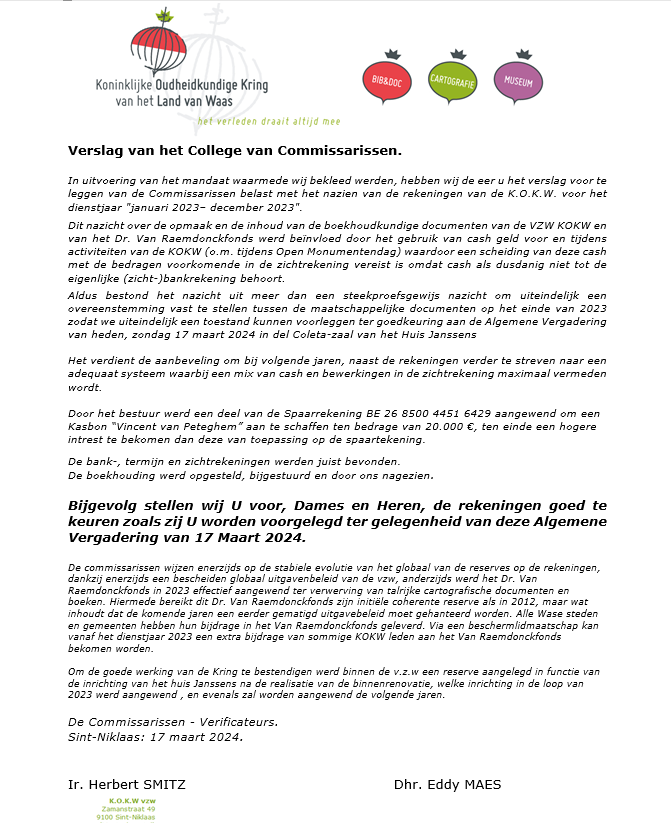 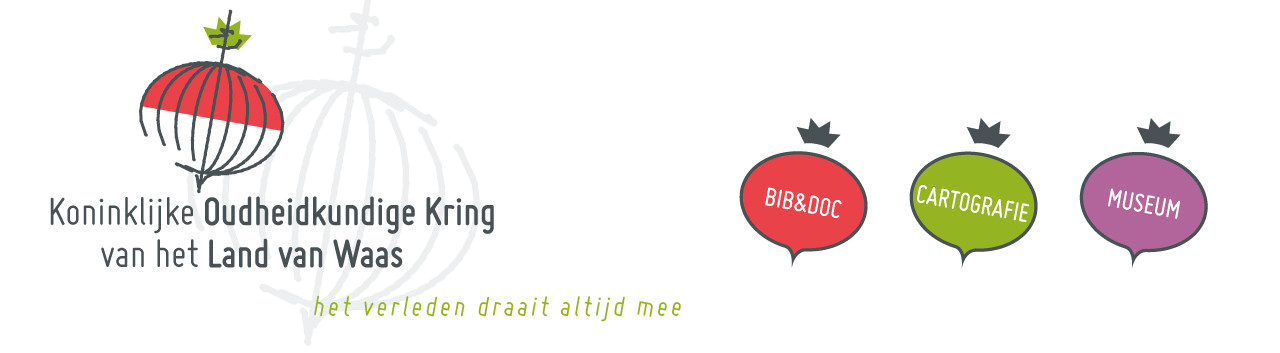 6
1) Hoofdrekening (zichtrekening)
BE50 8508 3519 1418 


2) Spaarrekening
BE26 8500 4451 6429 
 
3) Van Raemdonckfonds

4) Cash geld

5) Grafisch overzicht

6) Bijzondere uitgaven Huis Janssens  en Kasbon
Herbert Smitz + Eddy Maes